Photomicrographs of Plant foods  

	Okra
Permission to reproduce original photomicrographs used to make this  collection may be obtained from 
  
 Dr. David O. Norris at
   david.norris@colorado.edu
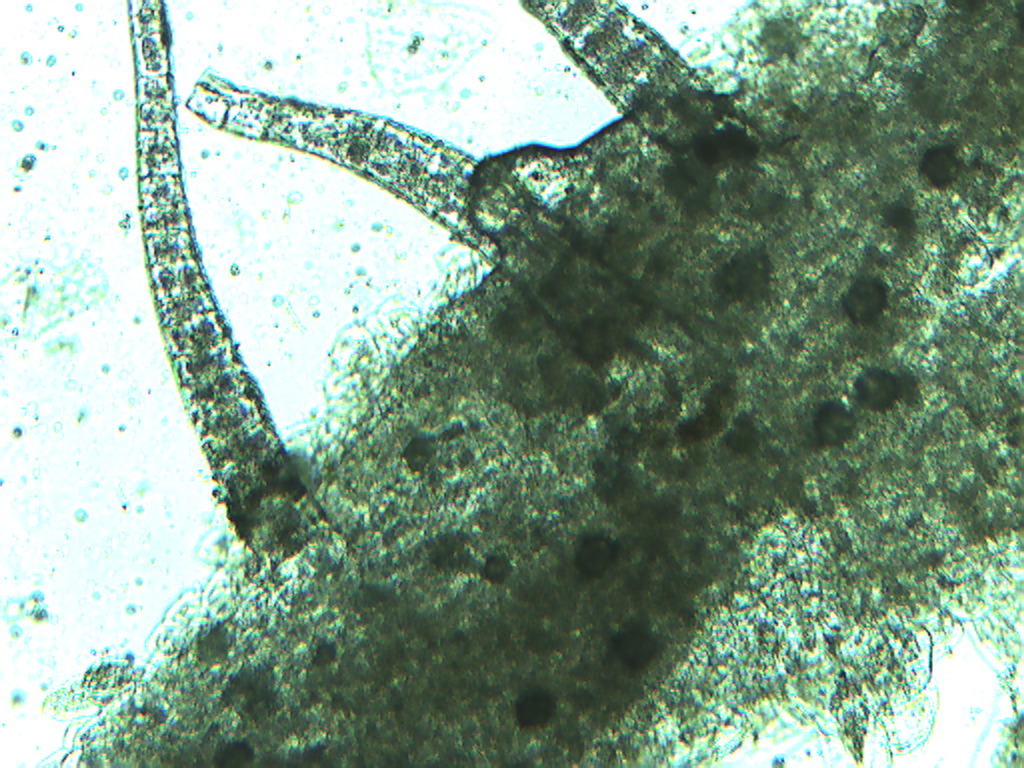 [Speaker Notes: 295. Abelmoschus esculentus (L.) Moench.  Okra. Pod surface exhibits multicellular  trichomes, 10X.]
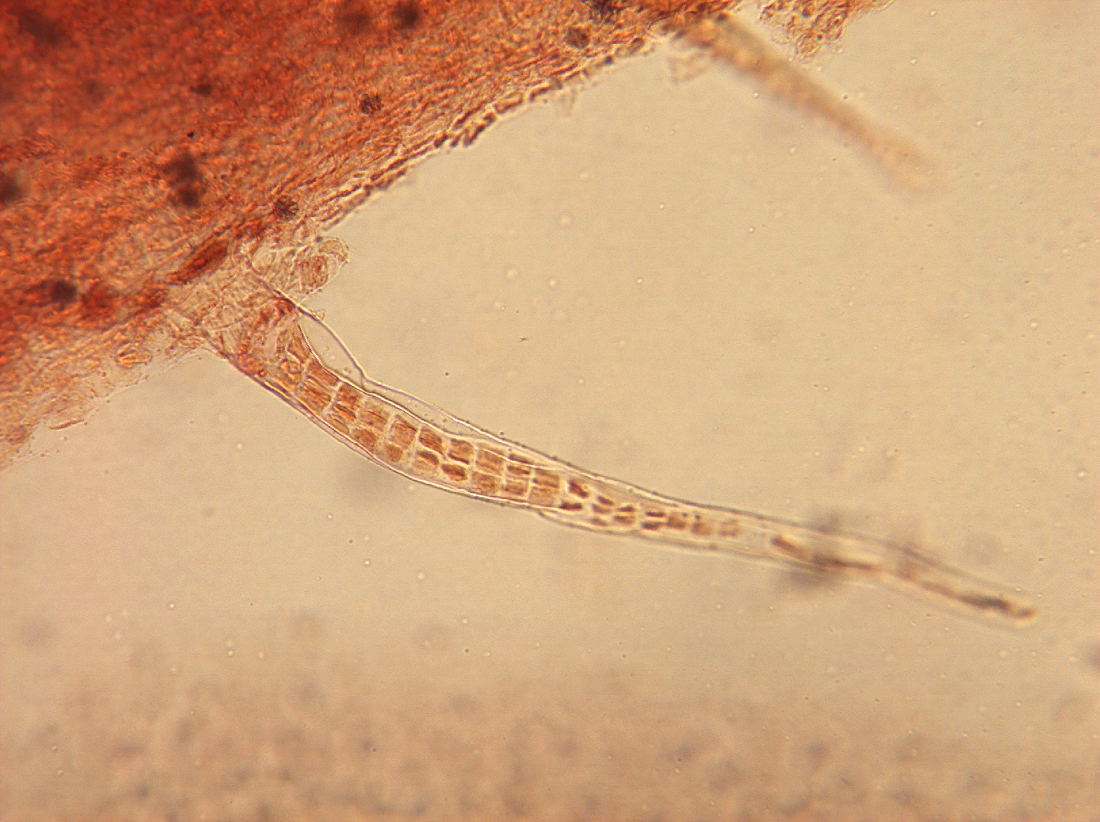 [Speaker Notes: 296. Okra; multicellular trichome on pod surface stained with safranin, 10X]
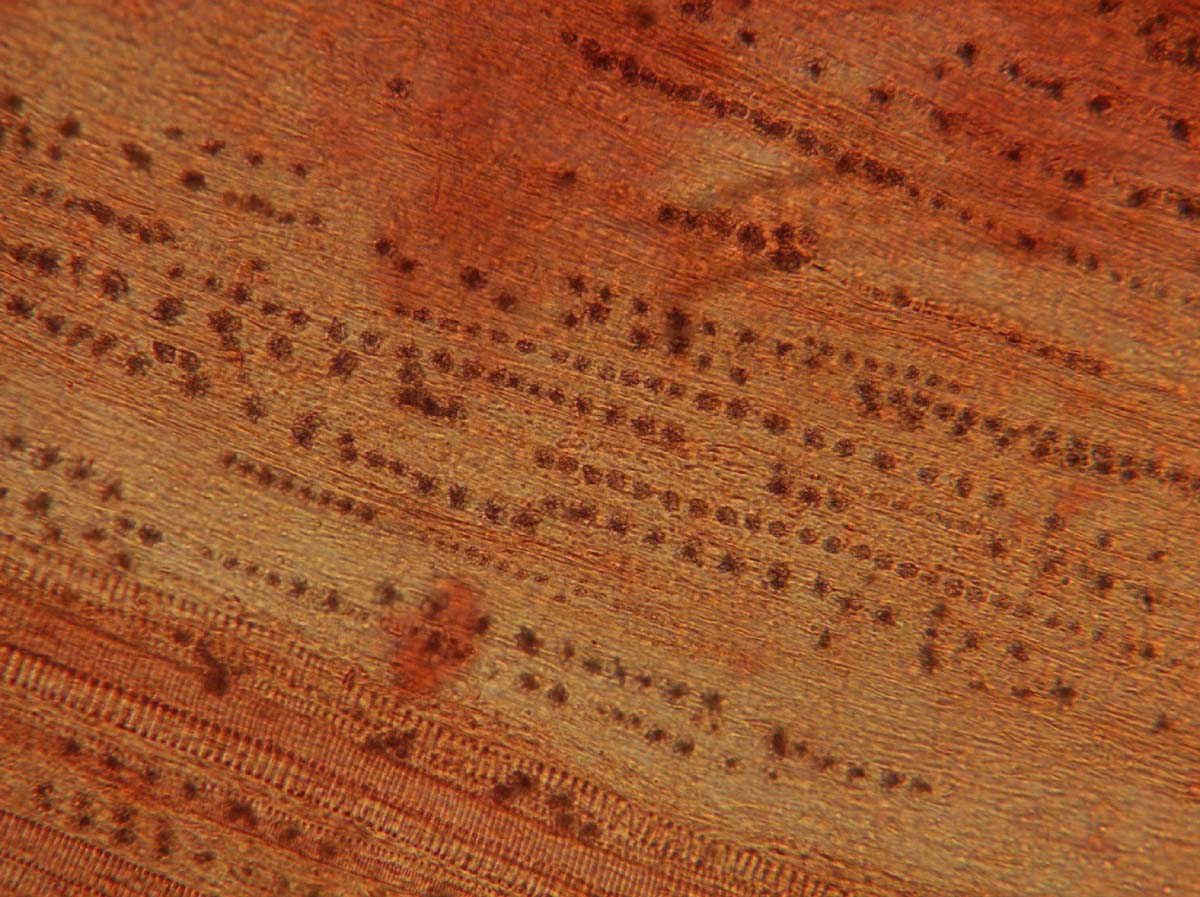 [Speaker Notes: 297. Okra.  Pod with druse crystals in parallel rows: vascular tissue (arrows), 10X.]
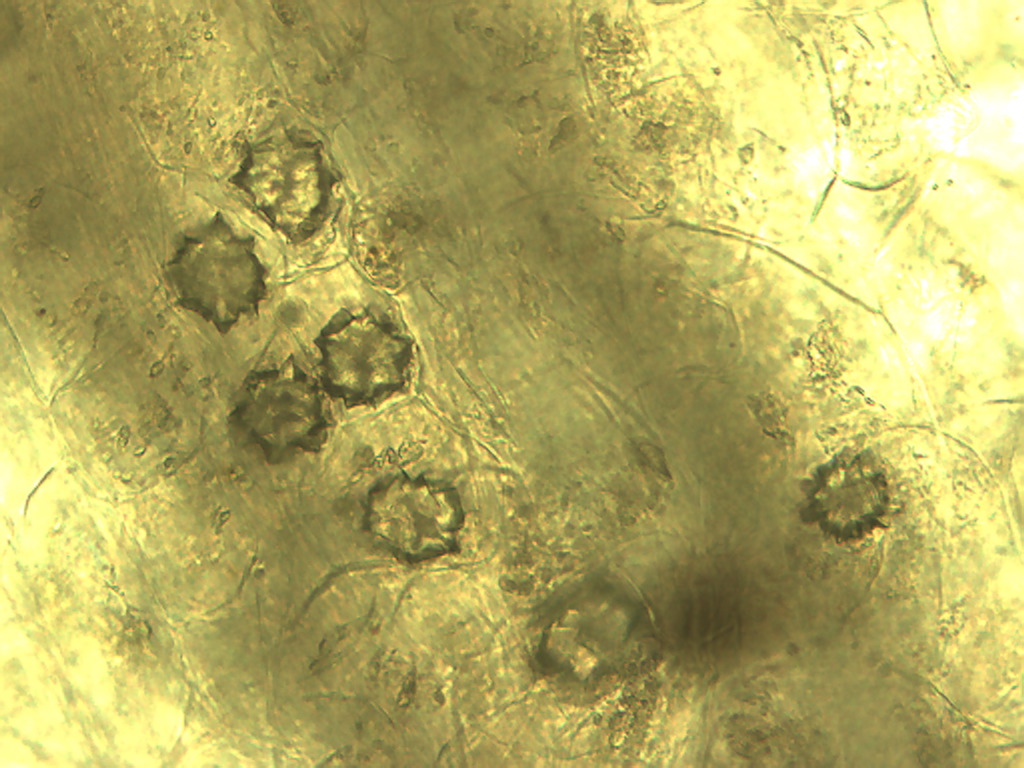 [Speaker Notes: 298. Okra.  Druse crystals in pod, 40X.]
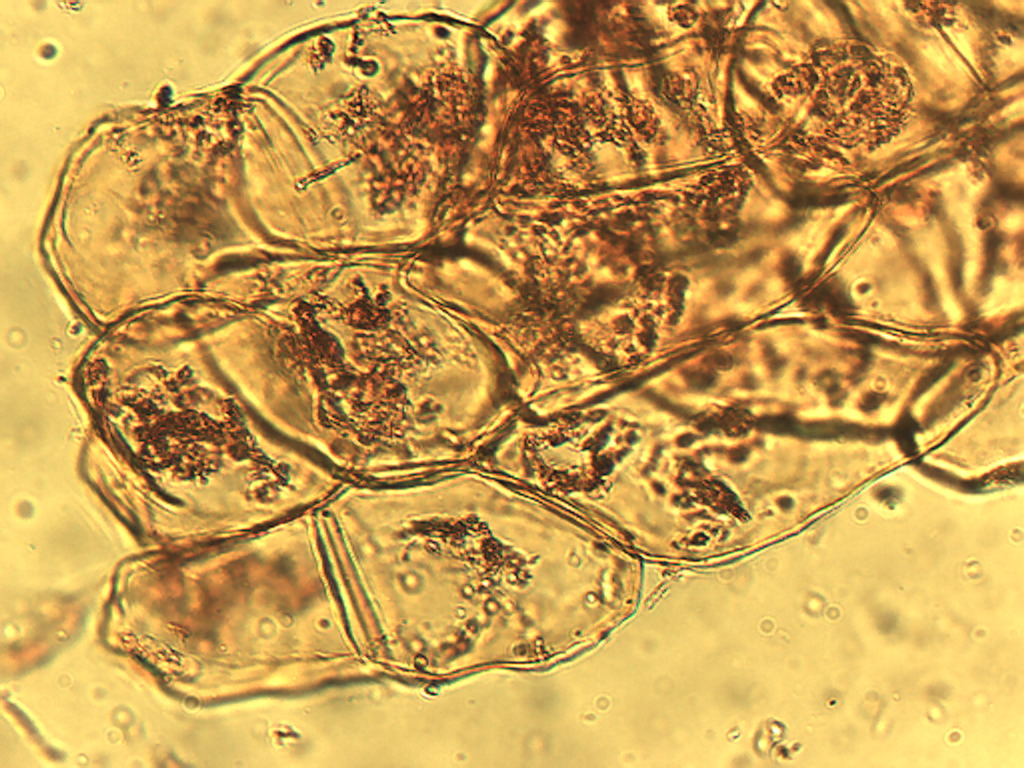 [Speaker Notes: 299. Okra.  Parenchymal pulp cells in pod stained with safranin, 25X.]
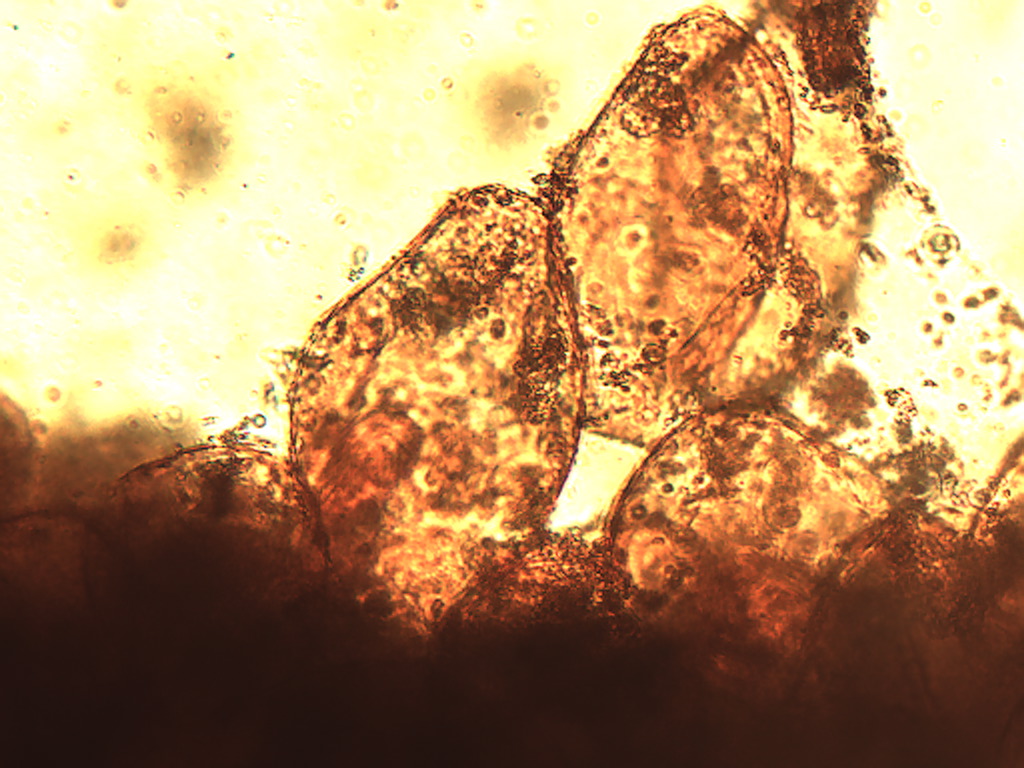 [Speaker Notes: 300. Okra.  Pod pulp parenchymal cells stained with safranin, 40X.]
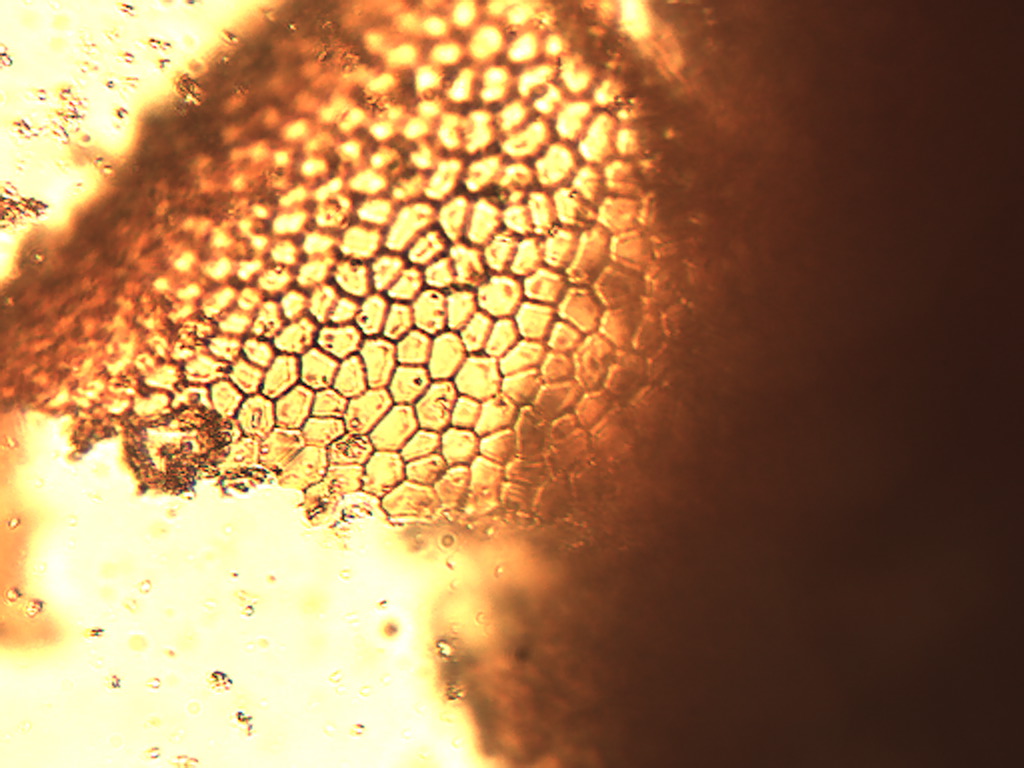 [Speaker Notes: 301. Okra.  Seed coat (testa) epidermis, 25X.]